1
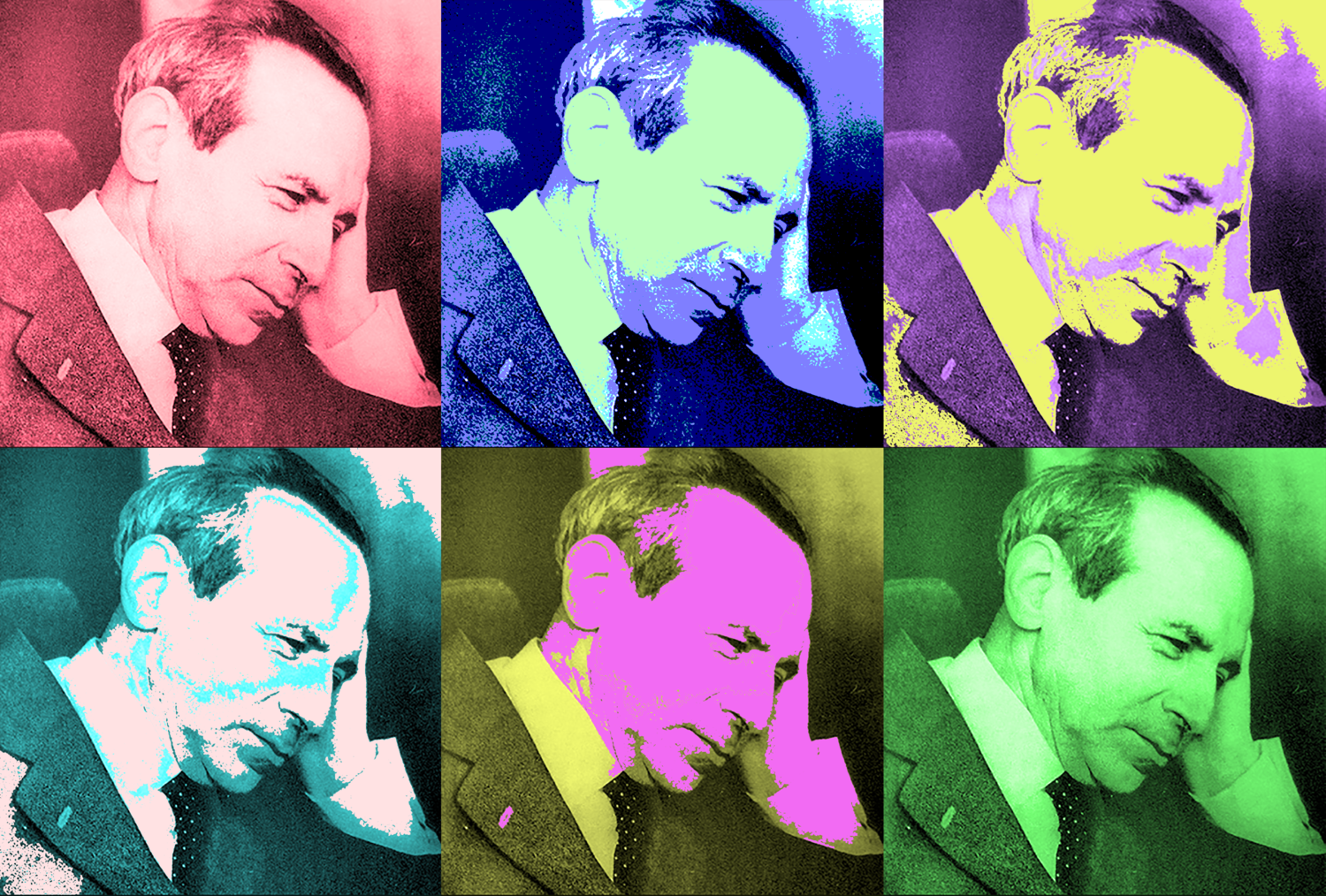 Maria Cristina MarcuzzoSapienza, Università di Roma

Kalecki and Cambridge

Poznań (Virtual) Conference on Kalecki and Kaleckian economics
24-26 September 2020
2
Introduction
There is an ample literature on Kalecki, his life and work, and his importance on the development of post-Keynesian economics, but there are still issues which attract scholarly attention and lively theoretical debates on how to draw on his legacy.
This paper has a narrower scope: it takes a close look at the impact Kalecki had on Cambridge’s major protagonists and in turn at the impact they had on him during the time he spent in Cambridge. 
The reason for doing so is to explore further the connection between two approaches which, although distant in inspiration, form part of the theoretical constellation which we recognize as an alternative to neoclassical economics.
3
Historical vs analytical reconstructions
Historical reconstructions of the events, as they unfolded at the time, are only one side of the story, because there is another route to explore the connections, i.e. post factum to analyze similarities or complementarities in the two approaches, taking into account also their later developments.
In fact, Kalecki’s theory evolved until his death in 1970, and during that time many theoretical developments also occurred within the close circle of his Cambridge supporters.
By concentrating on Kalecki’s Cambridge period, this paper takes a limited view on the matter; it is hoped, however, that by taking a closer view, with the benefit of some unpublished correspondence, what is lost in depth and breadth of the picture is gained in terms of details.
4
Outline
After is a brief summary of the well-known story of Kalecki’s encounter with the leading Cambridge protagonists and his visits there between 1936 and 1939; I discuss  the criticisms he received mainly from Keynes and Kahn, in particular of the notion of the “degree of monopoly” and its role in explaining wage behaviour in the cycle. 
I then turn on Joan Robinson’s role in recruiting Kalecki to the Post-Keynesian cause, followed by some general questions regarding the compatibility among different approaches within the Post-Keynesian constellation. 
Some concluding remarks will be found at the end of the presentation.
5
Timeline
Kalecki arrived in England in 1936, on a Rockefeller Foundation grant, and spent the academic year 1936-1937 mostly at the London School of Economics; Kaldor describes his impact there, eventually emerging “almost as an important figure” (Kaldor 1989: 3).
Sometime in Summer 1936 Kalecki met Joan Robinson and he made a lasting impression on her, as she mentioned several times and as testified in the support she gave him on several occasions and the influence that he had on her work.
While in Cambridge Kalecki was very active at Sraffa's Seminar. 
We have plenty of evidence of this. See, for instance,  the letter from  Sraffa to Robinson of 28 December, 1938: “[Rothbarth and Kalecki] both come to my seminars and add considerably to the interest of the discussions, although they don't allow much to say to the research students, not even to the Americans [J. Dunlop and L. Tarshis]” (quoted in Osiatynski 1990 : 523).
6
Timeline
After a while Kalecki was offered a research job in the newly created “The Cambridge Research Scheme of the National Institute of Economic and Social Research into Prime Costs, Proceeds and Output”, was set up at the end of 1938, financed by the National Institute of Economic and Social Research. 
After one year, Kalecki presented the main results of his research, which met with extremely critical comments by Keynes, and Kahn and to a lesser extent by Joan Robinson. 
As a result, Kalecki resigned and left Cambridge for Oxford, where he joined the Oxford University Institute of Statistics, his salary still being paid by the same NIES. 
Apparently Kalecki did not show any bad feelings, if we are to believe to Joan Robinson’s account: “Kalecki has swallowed the Oxford job without a murmur.” (JVR to RFK Jan 14, 1940 in RFK/13/90/4/12).
However, six months later she noted: “I get a short and bitter letter from Kalecki from time to time. Anyway he seems well dug in at Oxford” (JVR to RFK, 27 July 1940 in RFK/13/90/4/231, quoted in Marcuzzo- Rosselli 2015:187).
7
Disappointment
In fact, Kalecki’s disappointment over the comments he received, which forced him leave Cambridge and to take up the Oxford job, must have troubled him deeply as the following letter to Kahn, June 9, 1939, amply demonstrates:
“After a careful consideration of what you told me yesterday, I came to the definite conclusion that I would not stay for the next year in Cambridge. Do not consider it please a hysterical gesture. I formed the best possible expectations of my work in the next year and arrived at the result that I cannot venture the enterprise. The success of the inquiry I proposed for next year is much less certain than what could have been expected from my work next year. I thought that the latter was considered more or less satisfactory I could risk a possibly negative result in the next year. But I cannot take the risk that two years will be considered wasted [….].The more that I cannot promise  anything better for the next year. The rest of the time of this year I should like to devote to bringing in order the work done and writing a theoretical interpretation of the results” (RFK/5/1/146-7).
8
The literature
The story of the Kalecki-Cambridge connection has been amply documented in the  literature (Toporowski (2013), Kriesler and Harcourt (2011), together with the reasons of why Cambridge was not and could not become the intellectual home for Kalecki.
There is no lack of evidence that the leading Cambridge economists were disappointed by his approach to cost analysis and prices formation within the Research Scheme and that Kalecki was not always convinced of the correctness or relevance of their criticisms.
In particular, Toporowski (2013) has given us a balanced and full  account both of the efforts made especially by Kahn- in the name also of Keynes, Sraffa and Joan Robinson- made in trying to get Kalecki a job, evidencing the intellectual respect they had for him, but also their reservations on his approach. 
In fact, they were never fully persuaded by Kalecki’s unorthodox approach, which implied rejection of several Marshallian postulates, including for instance the assumption of rising marginal costs, which in the Marshallian framework is a necessary condition for the determination of equilibrium under perfect competition.
9
Kalecki’s work within the Research Scheme
Kalecki collected  data on industrial production by industry and the share of  prime costs (labour and raw materials) in the total output of the coal, cotton, steel, tobacco, shipbuilding and electricity supply industries and used them  “to show that the standard Marshallian upward sloping average or marginal cost curves were not characteristic of production. Instead there was a stable ‘prime cost’ (the cost of wages and raw materials) that was the basis of industrial price formation.” 
In fact, Kalecki explicitly stated that his purpose had been to verify 'where diminishing returns were at operation' (quoted in Osiatynski 1990:  523).
As Toporowski (2013: 149) neatly put it in a nut-shell “Kalecki’s refusal to fit price theory into Marshallian methodology condemned his Cambridge research.”
10
Criticisms of Kalecki’s approach: Keynes
The relationship between Keynes and Kalecki has understandably attracted the most of the attention in the literature. I will concentrate here on one aspect only, namely Kalecki’s approach to price theory and the doubts he was met with regarding the soundness of his assumptions.
Already when Kalecki came up with the explanation of the constancy of wage rate in the cycle- which had puzzled Keynes who had written to Sraffa to ask his Research students to “rack their brains” to find an explanation- he did entirely convince neither Kahn nor Keynes. 
In an article of mine in ROPE (Marcuzzo 1996) I have already discussed this issue at length. suffice it here to summarize here the main points.
Kalecki classified firms according to the shape of their average cost curves (increasing, constant and decreasing) and showed that the stability of the wage share in national income can be accounted for by the offsetting effects of the behaviour of the degree of monopoly (the ratio of the difference between price and marginal cost to price) and of the ratio of turnover to income (salaries, wages, profits and depreciation) and of the ratio of turnover to income (salaries, wages, profits and depreciation) (Kalecki 1938).
11
Criticisms of Kalecki’s approach: Keynes
Kalecki’ s results found support in the empirical work carried out by two Cambridge Research Students-John Dunlop and Lawrence Tarshis-who analysed the behaviour of real wages in Great Britain and in the United States with a view to testing the proposition- set out by Keynes in the General Theory, According to Keynes real wages were expected to vary in the opposite direction to money wages, but they showed that real and money wages vary in the same direction. 
These findings led Keynes to admit the possibility that constant marginal costs may be an important factor in accounting for the positive correlation between real and money wages.
Nevertheless, he remained throughout sceptical of the procedure Kalecki adopeted to explain the constancy of the wage share.
12
Criticisms of Kalecki’s approach: Kahn and Robinson
Nor was Kahn persuaded. Many years later in an interview with me he said:
“If Kalecki’s conclusion [real wages were not lower at the height of the boom than in a slump] was valid Keynes attributed this validity to a curious coincidence: that (for some reason not clearly explained by Michał Kalecki) with a rising level of output the degree of imperfection of competition increases to an extent that offsets the fall of productivity of labour working on the least efficient plants.” Kahn (2020 p. 46).
The main criticism by Keynes, Kahn and Robinson of  Kalecki’s results within the Research Scheme  was levelled at the notion of “degree of monopoly”, which was questioned, for instance, as not being a “thing in itself” (RFK/5/1/138) in a three pages comments unsigned, but most certainly written by Joan Robinson. 
Since the degree of monopoly depends on several factors  (various kind of market imperfections, wage  changes and the state of demand) “to say that there has been ‘a change in the degree of monopoly’ is never a final account of what has happened, and it is often unreasonable to expect a constant degree of monopoly in face of other changes, e.g. a change in demand”.
13
Kahn’s position
Kahn was never in favour to abandon the hypothesis of profit maximization albeit interpreted as a ‘trial and error’ method rather than as manifestation of an optimizing rationality, not to speak of resort to marginal calculation on the part of the entrepreneurs. 
He never accepted explanations of the price formation mechanism of the descriptive type or based on a hypothesis of non-‘rational’ behaviour. 
Kahn’s keenly critical position with regard to the price formation theories based on ‘what the entrepreneurs say they do’, harking back to the 1939 article by Hall and Hitch is matching his rejection of  Kalecki’s mark-up pricing formation.
14
Robinson’s position
The apparatus Joan Robinson chose to object to Kalecki’s methodology in his inquiry into proceeds and costs, came straight from her Economics of Imperfect competition, an approach which she abandoned later, possibly under the influence of Kalecki himself and certainly of Sraffa. 
In the Preface of the second edition of her book, she conceded that “Prices  are formed by setting a gross margin, in terms of a percentage on prime costs, to cover overheads, amortization and net profit (Robinson 1969: vii). However, she still believed that Kalecki’s degree of monopoly could not fully suffice to account for price determination, because some long period elements had to be allowed for. 
This where Sraffa’s price of production could be made use of:  “The post Keynesians must make use of Sraffa to build up a type of long-period analysis which will prevent neoclassical equilibrium from oozing back into the General Theory”. (Robinson [1978] (1980]: 82).
15
Robinson’s unlikely story
There are several inaccuracies inRobinson’s later account of Kalecki’s initial reaction to the General Theory, which were pointed to me in a private letter by Osiatynski  in October 1985:
“Let me record that Mrs Kalecki strongly denies that Kalecki might have said what JVR attributed you in the two sentences of your quotation after her: ‘I confess I was ill. Three days I lay in bed’. Not only Mrs Kalecki does not recall any such ‘illness’(and she was together with her husband in 1936), moreover, she is almost certain it could not have happened; this, she says, would be totally contradictory to her husband’s character and nature to become ‘ill and stay in bed for three days for such a reason’. I am afraid, we have no means to support either of the two claims/ Feiwell, who also mentioned Kalecki’s illness, took the information from Joan/. However, from my  own memory of Kalecki as a man, and what I am told by others who knew him, I tend to think that Mrs Kalecki’s memory is closer to the facts, the scene painted by JVR allegedly after Kalecki seems to me very Un-Kalecki in spirit”.
16
Robinson’s early impressions
However,  the contemporary impression of her first encounter with Kalecki, as she told Kahn in a letter, September 16, 1936, corresponds to her later reminiscences:
“My Pole is a really intelligent man (tho’ lacking in charm). His claim to have anticipated a lot of the General Theory is substantiated by an article in Econometrica written in 1933, and he is really possible to talk to. What a change. He is interested in the James-Roy business about investment inducing investment. If you have got James’ paper with you would you bring it along and I will bring the Pole’s product. I want to see how they fit together” (in Marcuzzo-Rosselli 2005: 273).
As we saw, at the beginning she was not convinced by Kalecki’s approach to cost and prices:
“Keynes’s system as you say, is unrealistic, but yours is troublesome because marginal prime cost as you define it is not equal to marginal revenue, or is only equal to it if entrepreneurs are very foolish. It falls short of m[arginal] revenue by some vague margin corresponding to Keynes’s m[arginal” user cost” (JVR to MK 16 September 1936 quoted in Osiatynski 1990: 502).
17
Kalecki’s approach
Kalecki (1936) had constructed a marginal labour cost curve (MLC) and a marginal value-added curve (MVA), both derived by subtracting respectively from the prime costs curve and the marginal revenue curve (supposed to be decreasing) the cost of raw materials. 
The curves are first derived for the individual firm and then aggregated for the system as a whole, in the determination of the short-period equilibrium level of output.
The position of the marginal labour cost curve is fixed by assumption in the short period, since capital equipment is fixed. But the position of the marginal value-added curve depends on the level of the capitalists' expenditure, on the basis of the well-known Kaleckian assumption according to which only capitalists save and can change their level of expenditure. 
Thus, the marginal value-added curve moves until the short-period equilibrium is reached.
18
Robinson’s change of mind
It is not clear whether Robinson is objecting to an equilibrium defined at the point of intersection between the MVA curve and the MLC curve, or to a lack of a specific assumption on entrepreneur's behaviour when choosing the level of the firm's output, but it is clear that she was not ready to follow Kalecki in his abandonment of the profit maximization rule.
Nevertheless, shortly after their first encounter, Joan Robinson started supporting Kalecki; she was  impressed by his qualities and “I made it my business” -as she put it- “to blow his trumpet for him” (Robinson [1977] (1979): 186). In turn, Kalecki had a substantial influence on the development of her thought, and in particular in her appreciation of Marx. 
Although she had initially had some reservations on the methodology employed by Kalecki in his Interim Report within the Research Scheme she was satisfied with Kalecki’s revisions as evidenced in the following letter to Kahn, on Dec 15, 1939: “I have decided to OK the Kalecki document. He has set it out very clearly and makes a lot of remarks to point out that his estimates are not exact etc, so I think our former harsh remarks have done good” (RFK/13/90/3/328-31).
19
The way to Post-Keynesian economics
Robinson famously made a staunch defence of Kalecki’s approach in face of Keynes’s criticism. Kalecki influence on her is well documented in a paper by Kriesler and Harcourt (2011) which builds on work done over the years also by others (possibly the earliest being Asimakopoulos 1989).
The nature of the methodological differences between Keynes and Kalecki are also well documented (Kriesler 1987, Osiatynski 1990, Toporowski 2013) and need not be repeated here. 
I would rather take on a related point, carefully addressed by Carabelli and Cedrini (2017) who focus on the different strands of Post-Keynesian economics which have emerged, and examine the implications of following either the Kaleckian or the Keynesian route.
20
Superiority of Kalecki’s version
The point of the superiority of Kalecki’s version of the theory of effective demand, for further developments, was originally argued by Robinson. 
The constructive element of Post-Keynesian economics, she claimed, comes from “Kalecki's version of the General Theory, rather than Keynes”, (Robinson [1975] (1980): 122) and she later added: 
“Kalecki was able to weave the analysis of imperfect competition and of effective demand together and it was this that opened up the way for what goes under the name of post-Keynesian economic theory”. (Robinson [1977] (1979): 193-4). 
She gave two reasons: a) Kalecki’s background as a Marxist allows for a better integration of Marx’s major insights (such as the reproduction schemes, the reserve army of labour;  b) Kalecki’s dual approach to price determination – supply and demand and competition for primary commodities, and mark-up and monopolistic competition for industrial goods – are closer to the realities of the contemporary world. (Robinson 1978 :xx).
21
Post Keynesian economics
The true alternative to neoclassical economics, which Robinson labelled Post-Keynesian was: “The classical tradition, revived by Sraffa, which flows from Ricardo through Marx, diluted by Marshall and enriched by the analysis of effective demand of Keynes and Kalecki”. (Robinson 1973: xii). 
She was, however, aware of the difficulty of achieving such an integration,  because she wrote: 
“The post-Keynesian theory reaches back to clasp the hands of Ricardo and Marx, skipping over the sixty years of dominance of neoclassical doctrines from 1870 to the great slump. This accounts for the paradox that post-Keynesian analysis derives equally from two such apparently incompatible sources as Piero Sraffa's interpretation of Ricardo and Michal Kalecki’s interpretation of the theory of employment” (Robinson [1974] (1978): 126).
22
The “Compatibility” issue
The words “apparently incompatible” lie behind many disagreements among the Post-Keynesians, but at the same time no one would question the importance and significance of Kalecki’s approach in any attempt to overcome neoclassical economics. 
Since, as Joan Robinson remarked: “Kalecki was free from the remnants of old-fashioned theory which Keynes had failed to throw off…Kalecki gets Keynes back onto the rails where his ‘classical’ education had led him astray” (Robinson [1975] (1980): 192-93). 
Thanks to Sraffa and Kalecki the initial incompatibility between the Continental (Marxist) tradition and the Cambridge approach is overcome in Post-Keynesian economics and there is no doubt that Joan Robinson was instrumental in bringing it about.
23
What are the questions
The point about the superiority of Kalecki does not lie in  the assumption of imperfect competition, as Joan Robinson had it, but in giving us a theory of effective demand without the Marshallian postulates. 
One postulate in particular has damaging effect on the Keynesian message, namely the idea that to reduce unemployment wages need to be cut. 
Even if Keynes’s argument is that when employment raises, wages fall, and not that the cause of the rise in employment lies in falling in wages, as it was rapidly interpreted in the neoclassical synthesis, the inverse relationship between wages and employment is troublesome in Keynes’s theory as he himself later admitted.
24
Keynes’s miskake
Keynes explained the reasons of his acceptance of the classical postulate, because it was «in conformity with the more fundamental generalizations that industry is subject to increasing marginal cost in the short period… a whole marginal cost in the short period is substantially the same thing as marginal wage cost, [so]….in competitive conditions prices are governed by marginal cost” (Keynes, 1973, Appendix, pp. 399-400).
Moreover in a letter to L. Tarshis, on December 10, 1938 he admitted:
“It is clear that I have made a mistake in saying that real wages usually fall when money wages are rising. There are two or three explanations of how I came to make the mistake, and which. of them is correct is not very clear to me” (JMK EJ 1/5 quoted in Marcuzzo 1993).
25
Why Kalecki’s version may be better
Thanks to Kalecki’s version of the theory of effective demand we can get rid of the inverse relationship, because there is no assumption of decreasing marginal productivity of labour in his system. 
With a similar argument we can use the principle of effective demand without endorsing the mark-up price determination and endorse Sraffa’s production prices. 
A similar point, namely whether Sraffa is compatible with Keynes has been endlessly debated in the literature.
In fact historical investigations and theoretical constructions are quite different exercises. 
So while it is closer to the truth to say that Cambridge economics and Kalecki’s economics had different visions and analytical tools, it is legitimate to pursue the goal not as much of “to integrating” them, as rather, to make use of both of them, as the problems in hand may require. 
By abandoning pusuit of a unified theory, we can accommodate Kalecki, Keynes and Sraffa in our box of tools serving to understand the actual working of an economy, without being committed to one all-purpose model.
26
Concluding remarks
It can be admitted that Kalecki’s findings in his preliminary Interim Report were not altogether satisfactory and some of the criticisms  he received were therefore justified, but as agreed by the best commentators of Kalecki’s work, the reason for the rift between him and Cambridge was deeper. 
Sraffa exepted, Keynes, Kahn and Joan Robinson (at that time) were thinking within the Marshallian framework of price determination and -quite rightly - found Kalecki’s approach to be incompatible with it. 
Moreover, Keynes was opposed to Kalecki’s unstated assumption and his sweeping generalizations from a limited set of data. 
The odd case is Kahn. In his Fellowship dissertation he had made use of an inverted L-shape cost curve, which he abandoned in his 1931 Multiplier article and subsequently he remained a keen supporter of standard profit maximization assumptions with rising marginal costs, albeit interpreted as a trial and error method rather than an intentional calculation based on marginal magnitudes.
27
Concluding remarks
Eventually, in 1960  Sraffa produced his masterpiece, showing to the world that prices could be determined without any reliance on marginal analysis. 
As a result of both Kalecki’s and Sraffa’s approaches, Joan Robinson changed her tune and by the early 1950 she became converted to an approach to prices and distribution which freed her from the Marshallian cocoon. 
In conclusion, Joan Robinson was the midwife of what she herself christened as Post-Keynesian economics while Kalecki, alongside Marx, Keynes and Sraffa, constitutes on of the pillars upon which it stands.